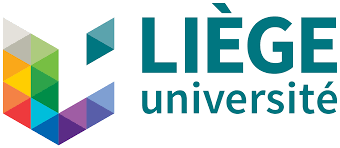 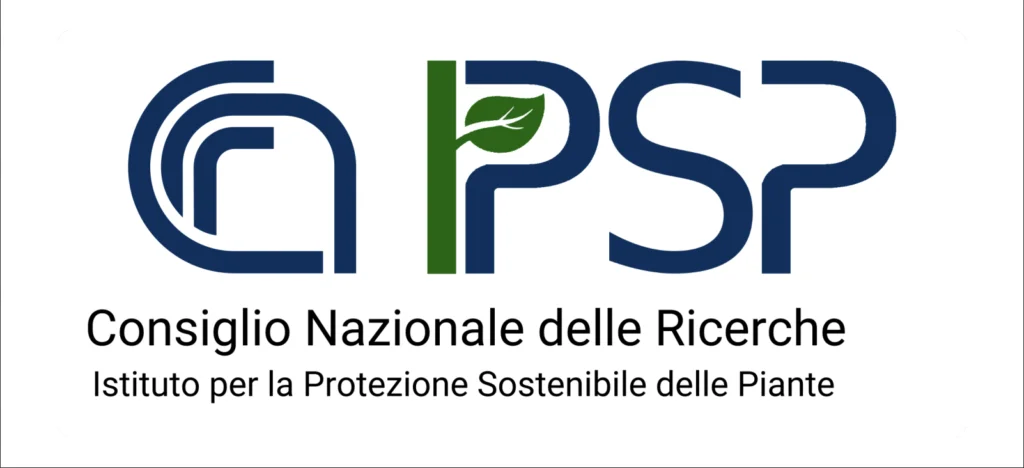 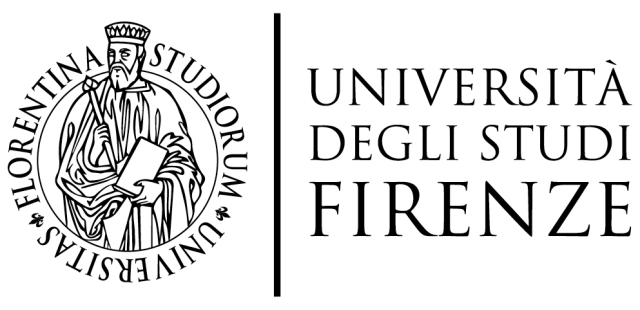 Bioactive compounds from pruning waste
Palchetti V, (1,2), Diana Vanacore (2), Ermes Lo Piccolo (1), Marie-Laure Fauconnier (3), Mauro Centritto (2), Francesco Ferrini (1,2), Antonella Gori (1,2), Cecilia Brunetti (1,2)1 University of Florence, Department of Agriculture, Food, Environment and Forestry, Italy;2 National Reaserch Council of Italy (CNR), Institute for Sunstainable Plant Protection (IPSP), Florence;
3 University of Liège, Department GxANT, Chemistry for Sustainable Food and Environmental Systems (CSFES).
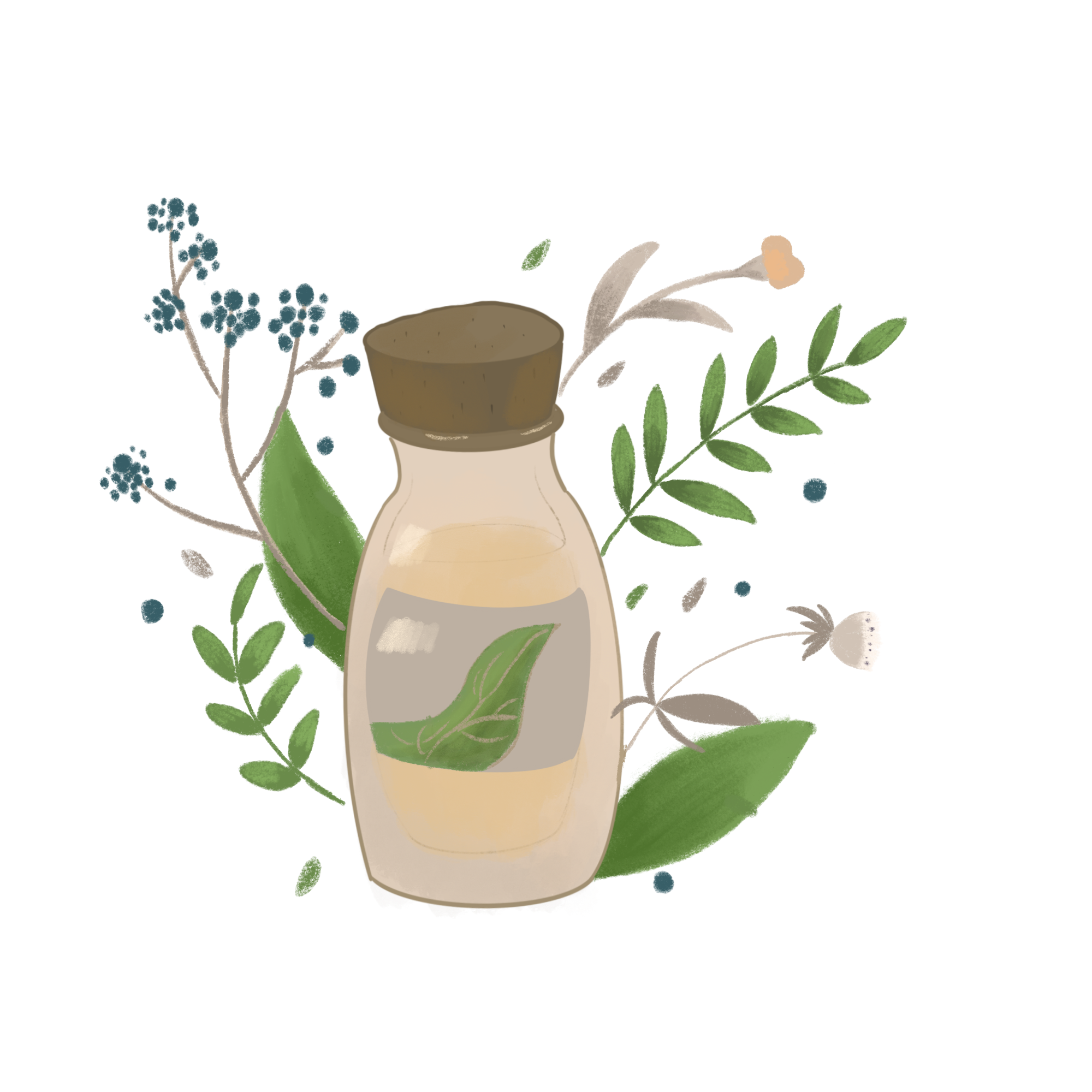 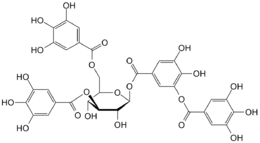 Introduction
Goals:
Nursery companies are currently facing a number of management challenges to ensure good production. These challenges include insect and phytopathogen attacks, maintaining plant health with reduced use of chemicals and the proper disposal of pruning waste. One potential solution is the recovery and reuse of pruning waste. Pruning waste is rich in bioactive substances that can be utilized in nurseries.
To recover bioactive compounds from pruning waste, an initial extraction can be performed through steam distillation to obtain essential oils, which can be used in agriculture against weeds as well as fungicides and insecticides. The by-product of the distillation process is residual biomass, which can further be used to produce tannin enriched extracts to be applied as biostimulants and lastly used  as soil amendment.
Optimizing the extraction of tannins from pruning waste.

Characterisation and quantification of tannins, along with an evaluation of their potential as biostimulants. This includes measurements of water content and nutrient levels.

Optimization of the steam distillation process for the production of essential oils, followed by an assessment of their efficacy as herbicides, insecticides, and fungicides.
TEST attività biostimolante sotto stress idrico.
Methodology
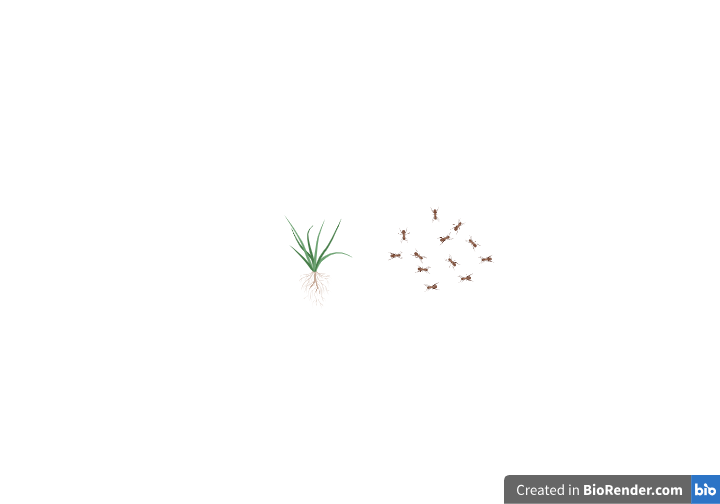 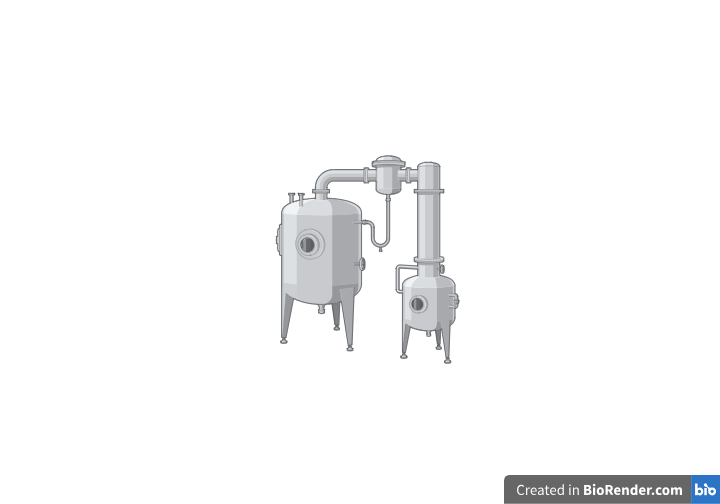 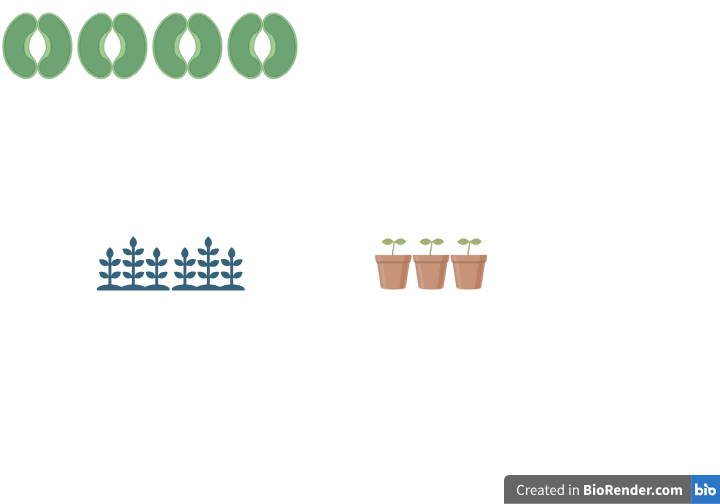 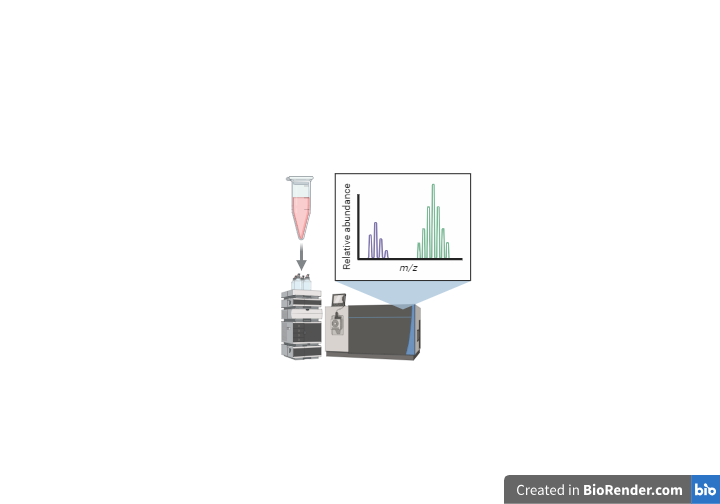 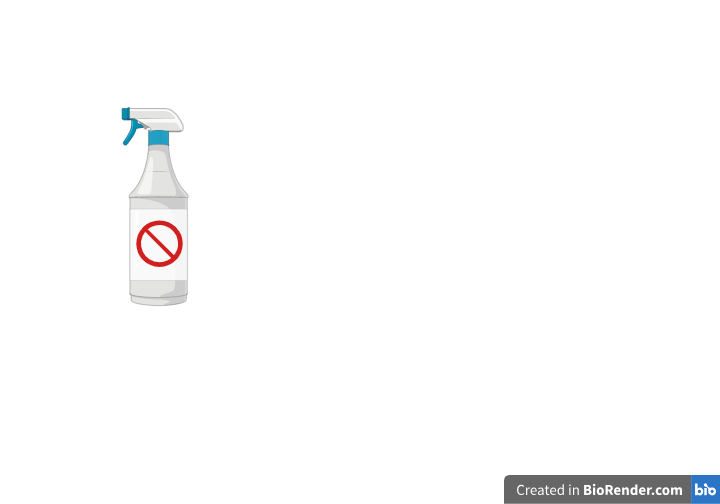 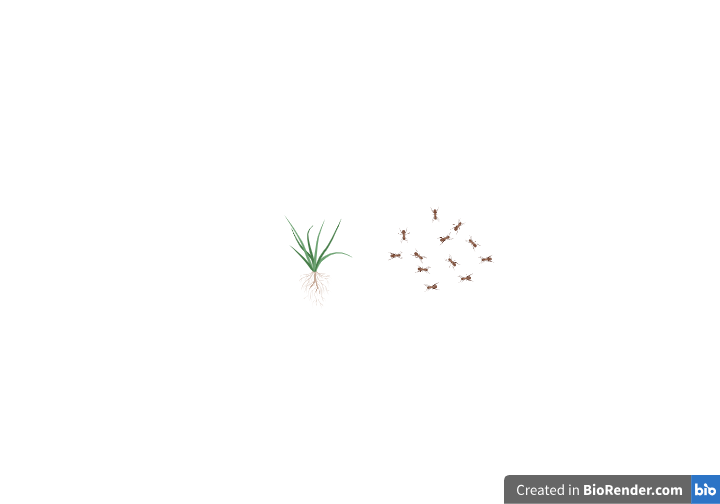 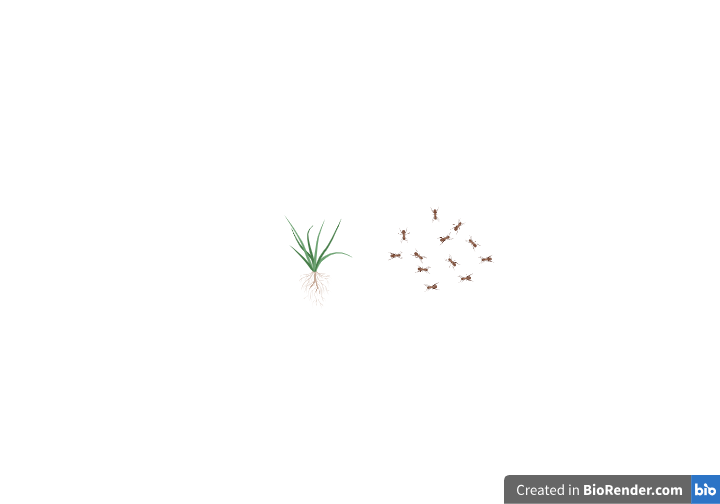 Pruning waste from Nurseries
The distillation of pruning waste from Laurel, Lentisk and other nursery plants will be performed.
Testing of essential oils as insecticides, herbicides, and fungicides at the University of Liège.
Essential oils distilled from pruning waste: Characterisation and quantification using GC-MS and HPLC-DAD-Q-TOF.
Residual 
Biomass
Biomassa residua
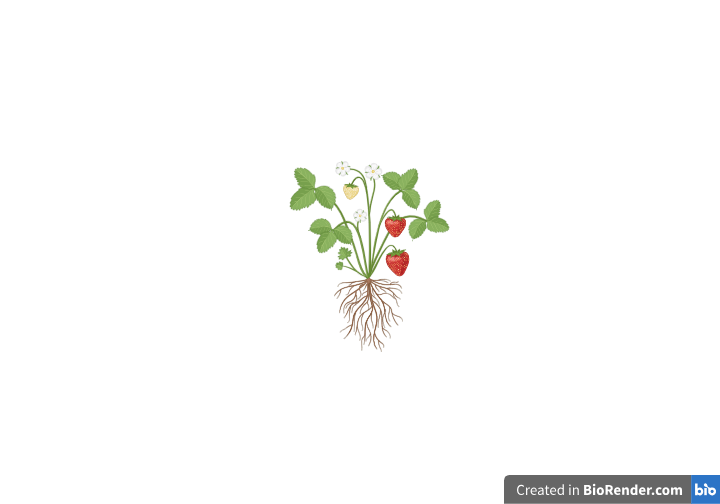 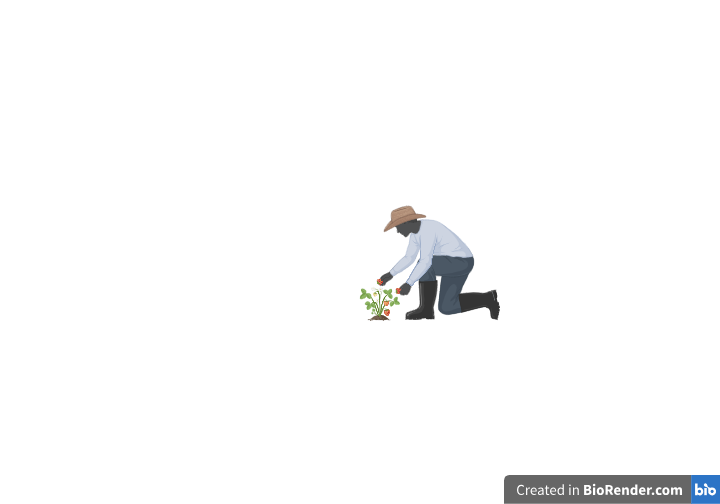 Tannin extraction from residual biomass. characterization and quantification by and HPLC-DAD-Q-TOF.
Testing of Tannin extracts as root biostimulants:
Test on strawberry plants of the Clery variety, in pots
Field Tests
2) TESTING Biostimulant activity under water stress. Best concentration of Tannins Lentisk and Laurel tannins on potted strawberry plants.
Measurements: ecophysiological and morphological measurements, destructive sampling (biomass, leaf collection for biochemical analysis), water relations andsoil physico-chemical analyses.
3) TESTING biostimulant activity of Laurel and Lentisk tannins under water stress repeated in the field on strawberry plants (Clery).
TEST concentrations. Preliminary measurements to test the concentration of Tannin extracts from Laurel and Lentisk tannins to find the best dilution. 
    Measurements: physiological performances        
    and biomass.
Metodologia:
Expected Results
Development of effective methods of distillation of pruning waste for a higher yield of essential oils and identification of the main molecules contained within essential oils.
Development of effective methods for the extraction of tannins from residual biomass derived from distillation and subsequent identification biochemical characterization.
Evaluation of the effect of biostimulants on physiological performance and under water stress conditions.
Evaluation of the effect of biostimulants on fruit production, quality and yield, under both well water and water stress.
In conclusione, il questo progetto di ricerca è un’ottima alternativa allo spreco di materiale vegetale, fonte
ricca di composti bioattivi la cui valorizzazione potrebbe risolvere parte dei problemi ambientali connessi
allo smaltimento dei rifiuti derivanti dalle attività vivaistiche. Allo stesso tempo si potrebbe istituire una
catena del valore che contribuirebbe ad aumentare il reddito delle aziende vivaistiche introducendo così
una bioeconomia circolare con pratiche di sviluppo sostenibile, il tutto nell'ottica della recente e crescente
attenzione per la sostenibilità ambientale.
Conclusions
The research project proposes an excellent alternative to wasting plant material, a rich source of bioactive compounds, the valorisation of which could solve part of the environmental problems associated with the disposal of waste from nursery activities. At the same time, a value chain could be established that would help to increase the income of nursery companies, thus introducing a circular bio-economy with sustainable development practices.